LA STORIA DEL 

CONIGLIETTO 

E DELL’UOVO DI PASQUA
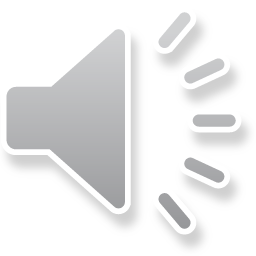 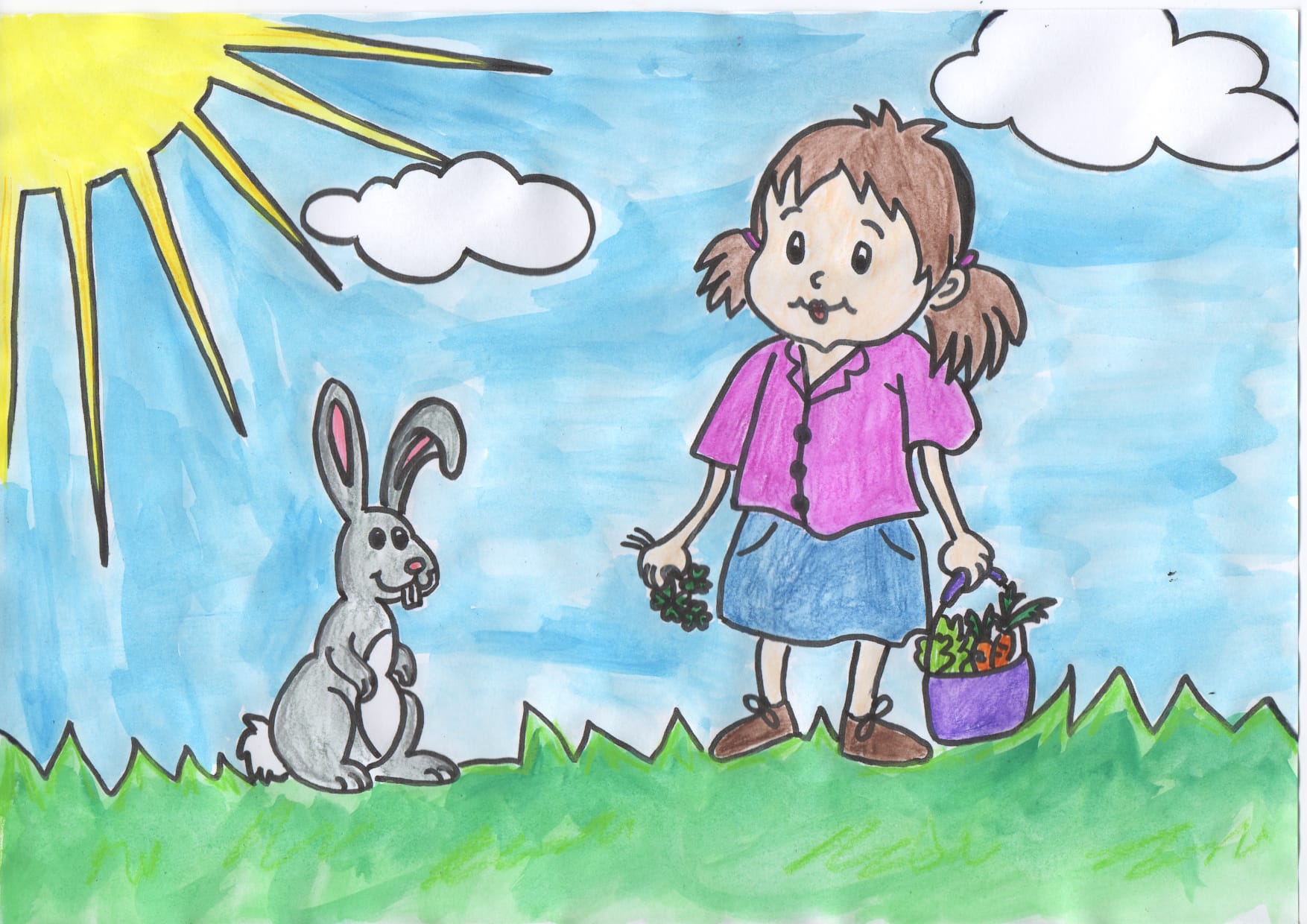 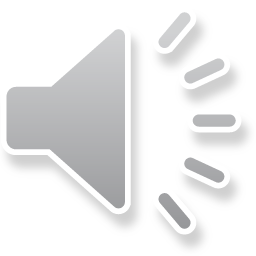 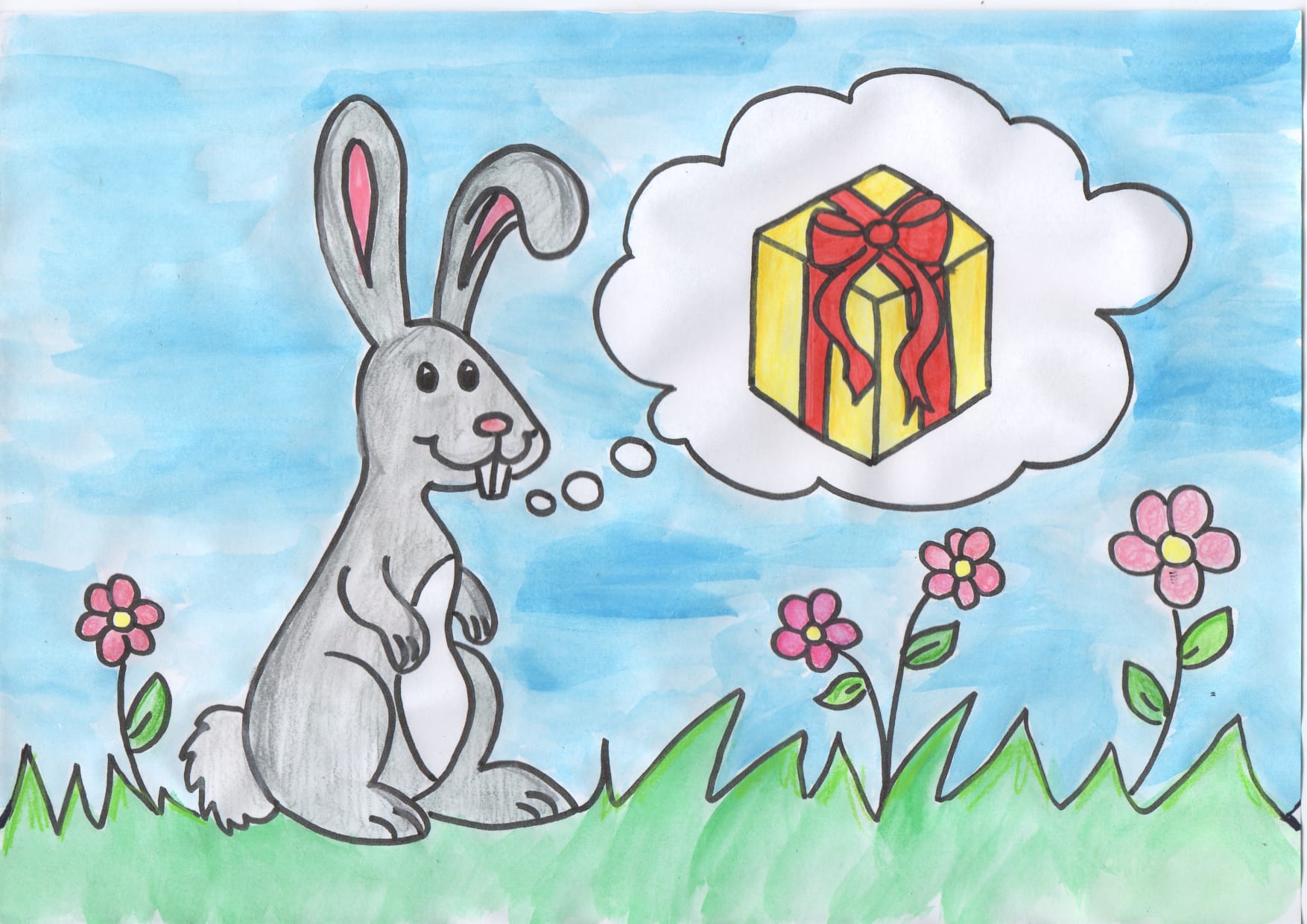 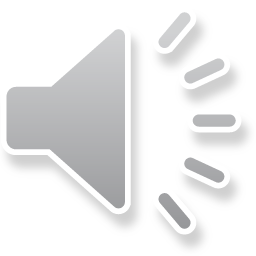 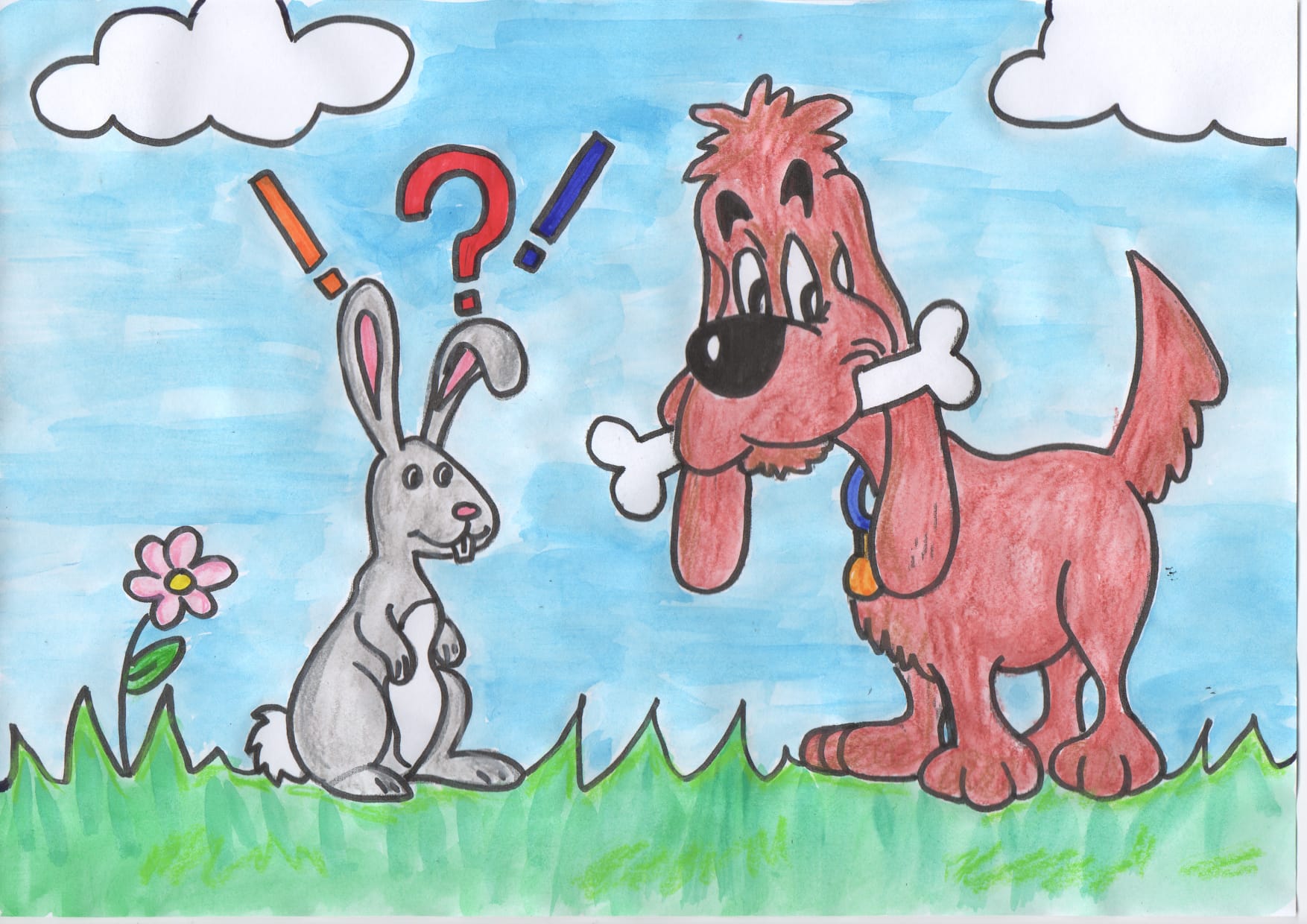 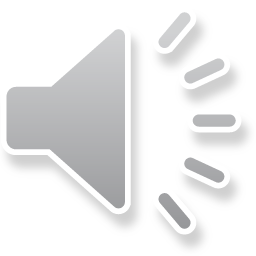 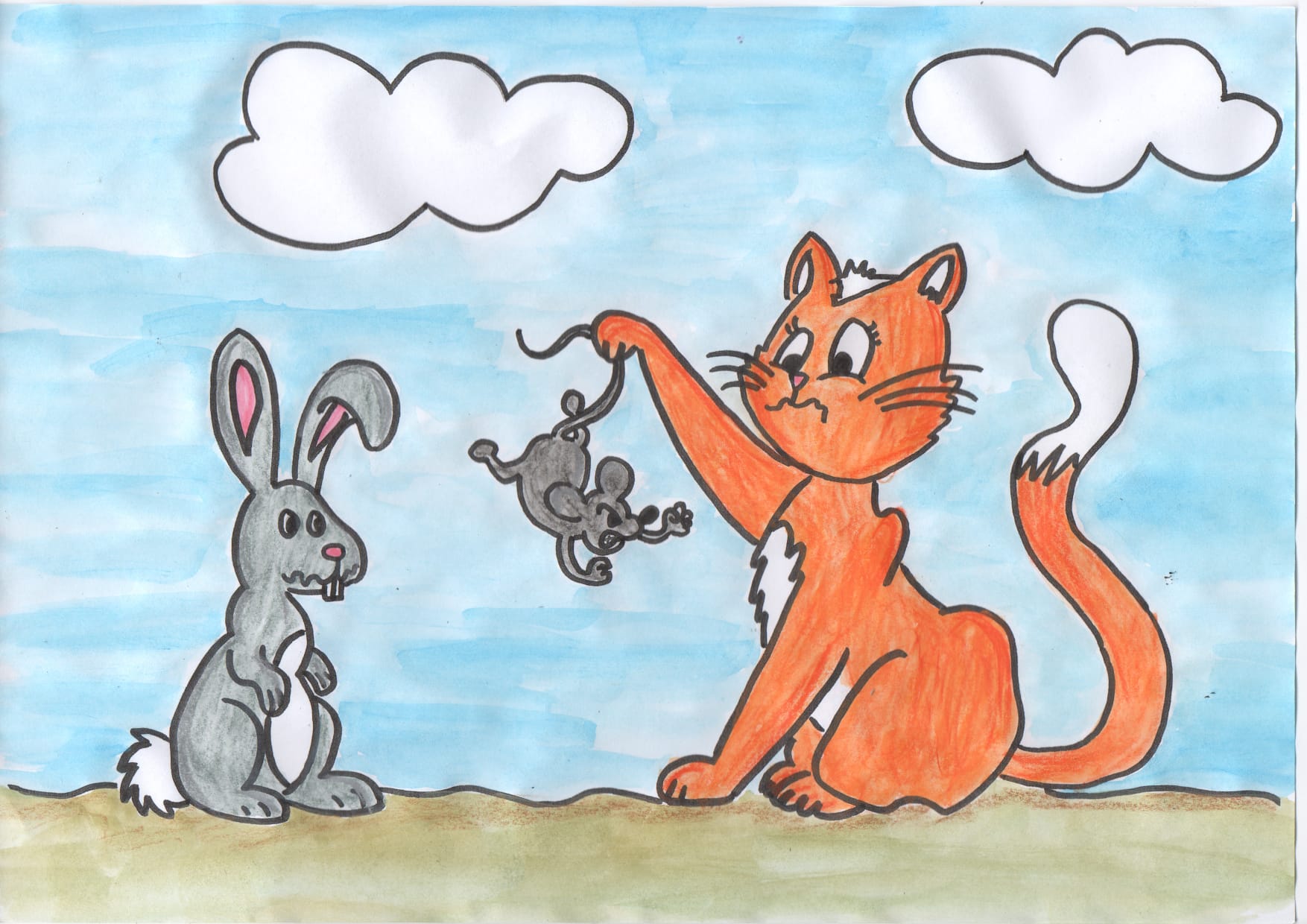 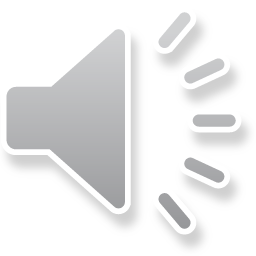 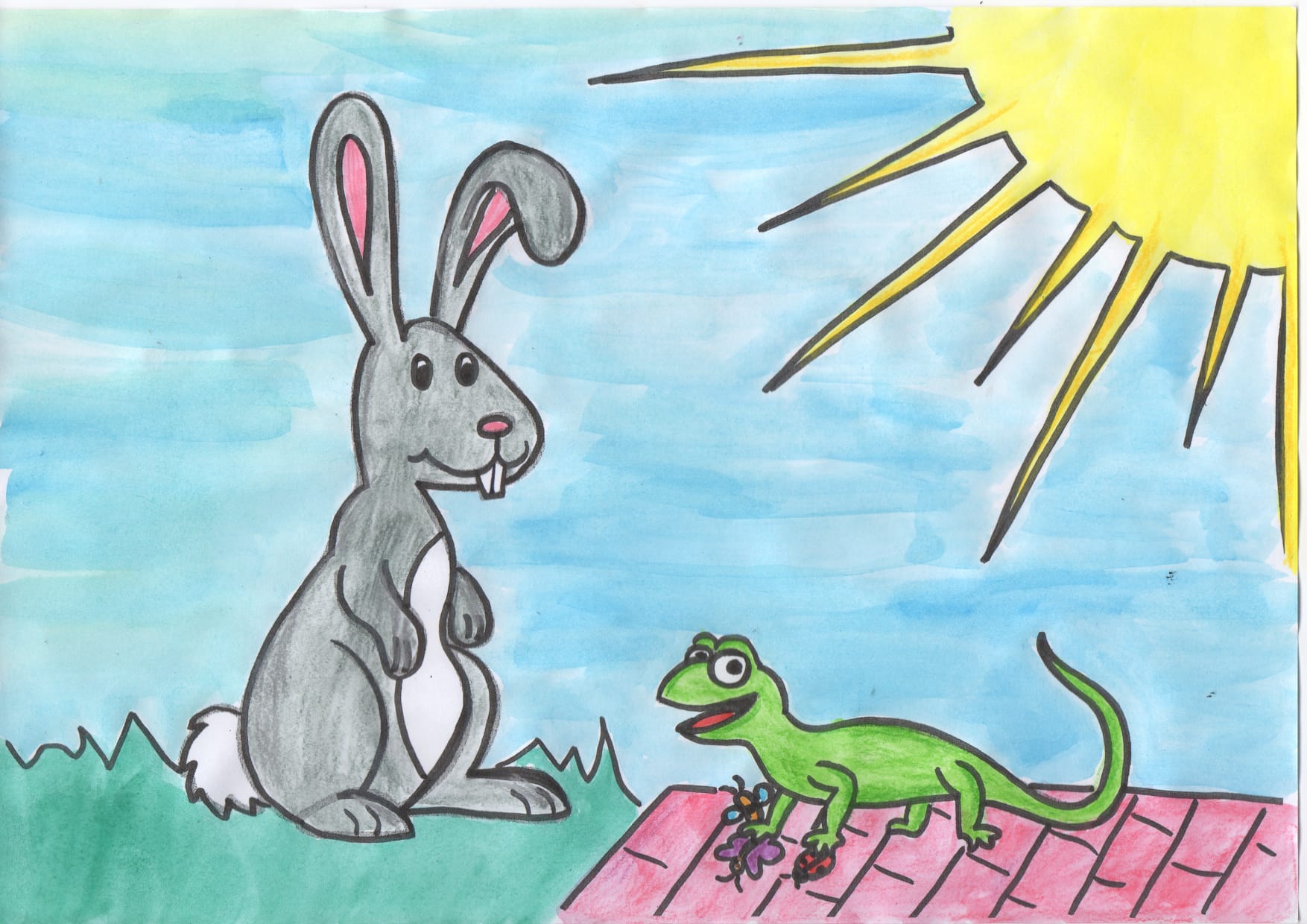 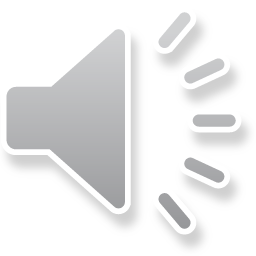 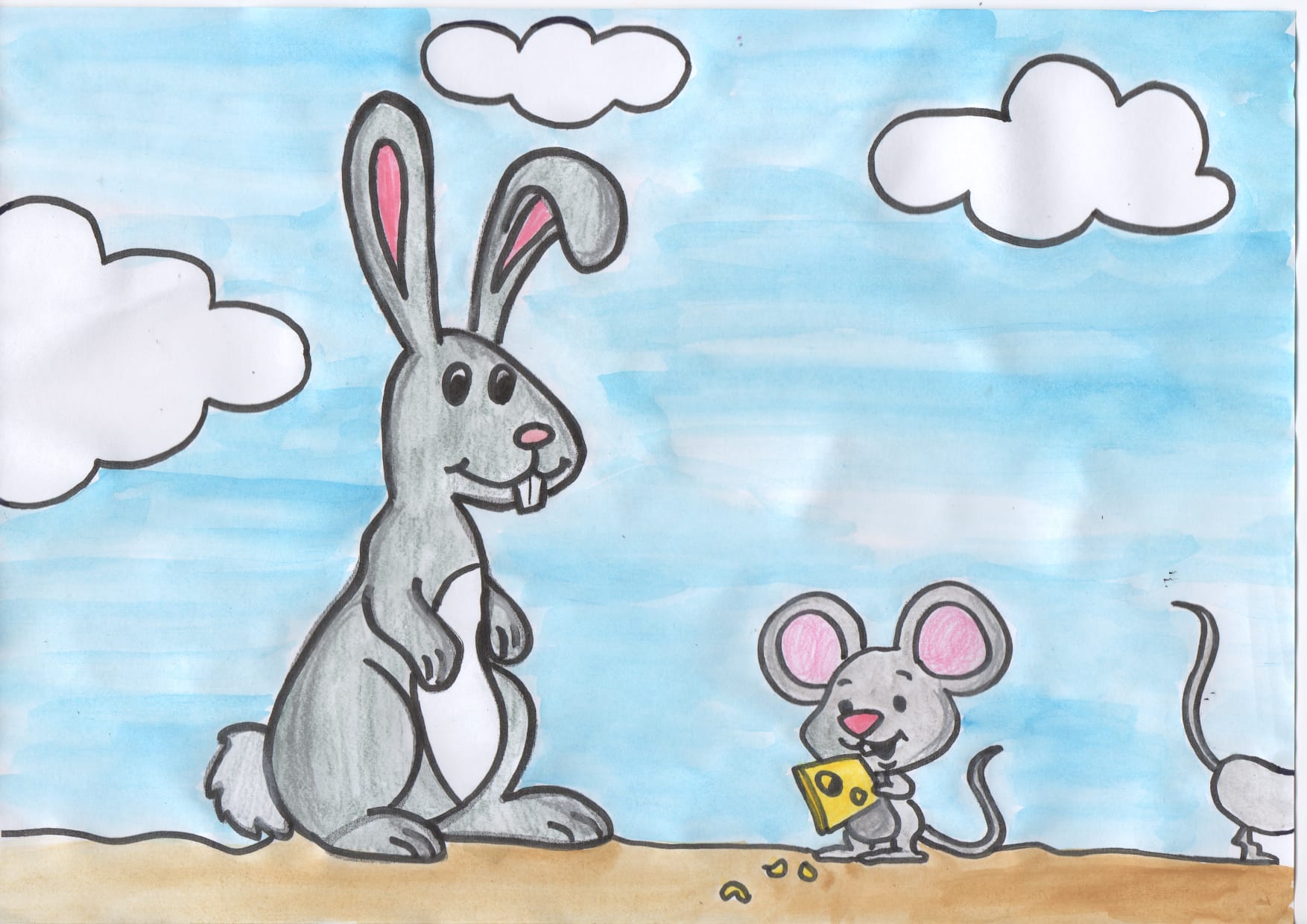 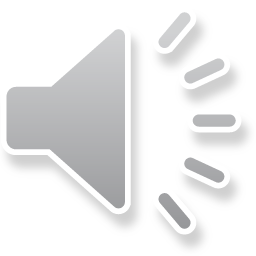 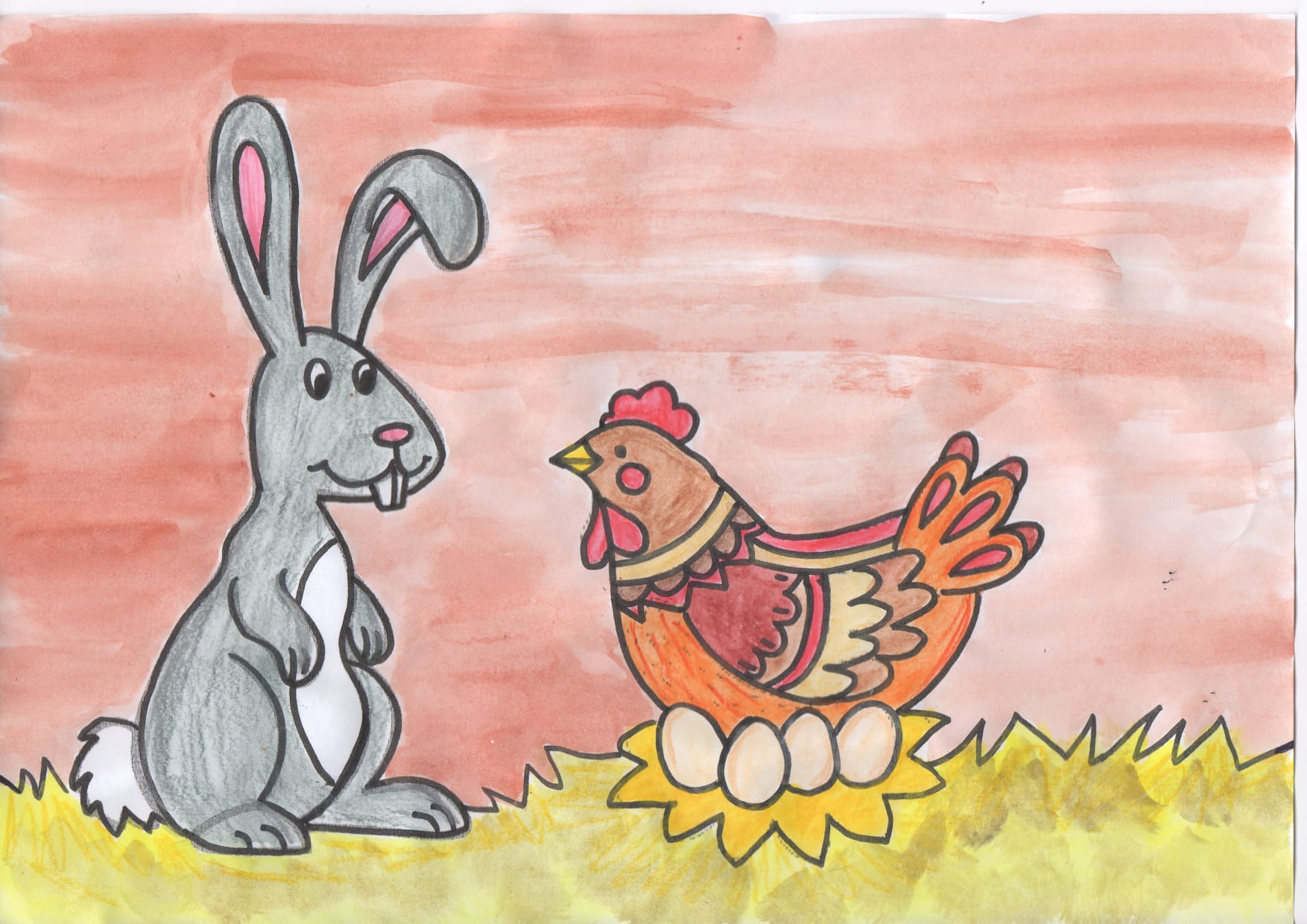 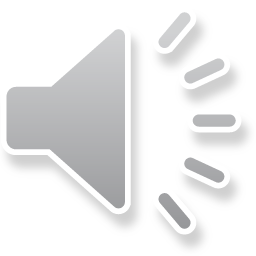 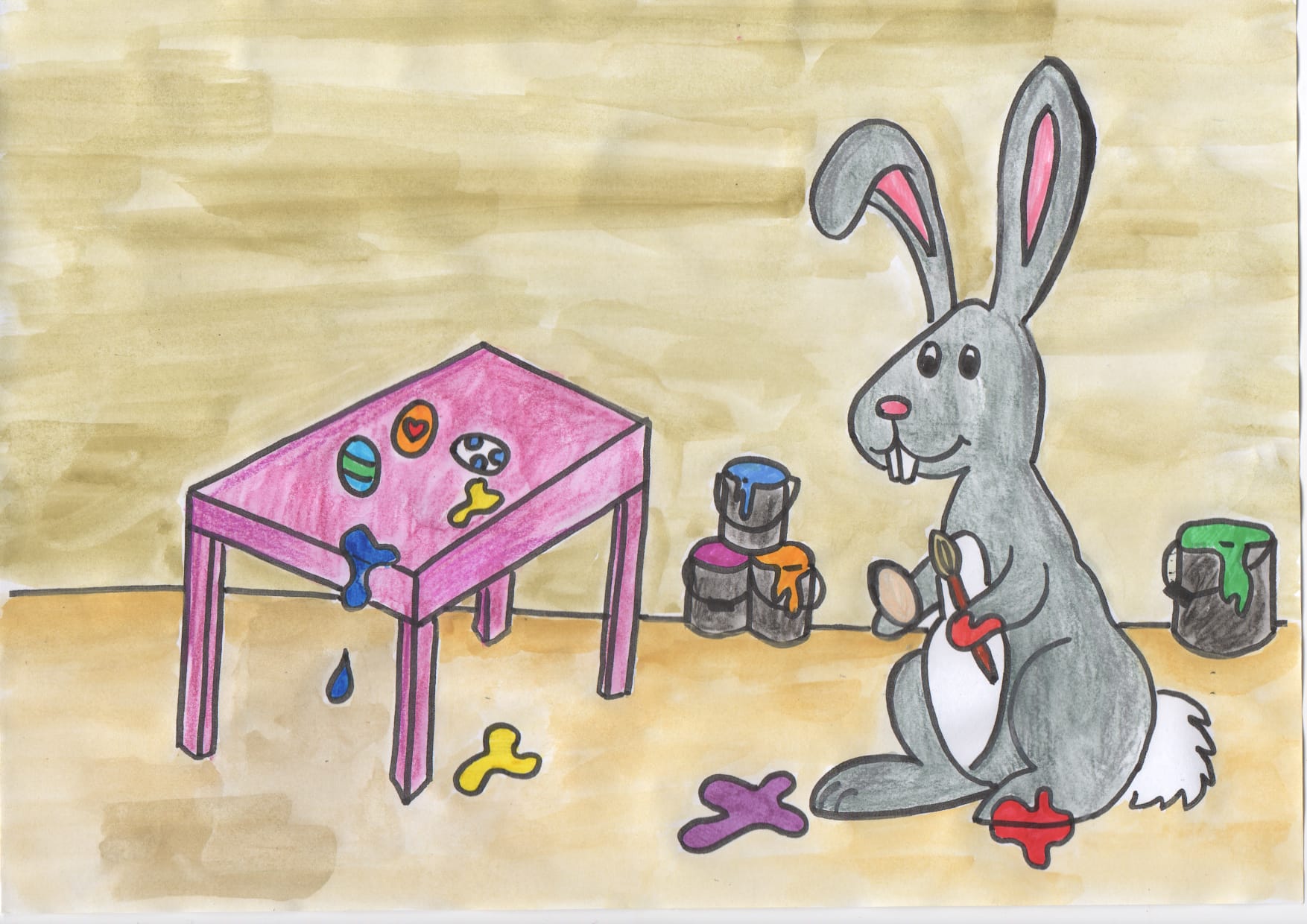 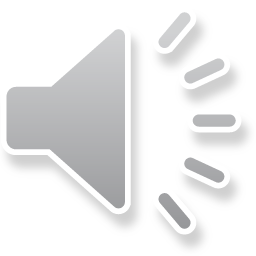 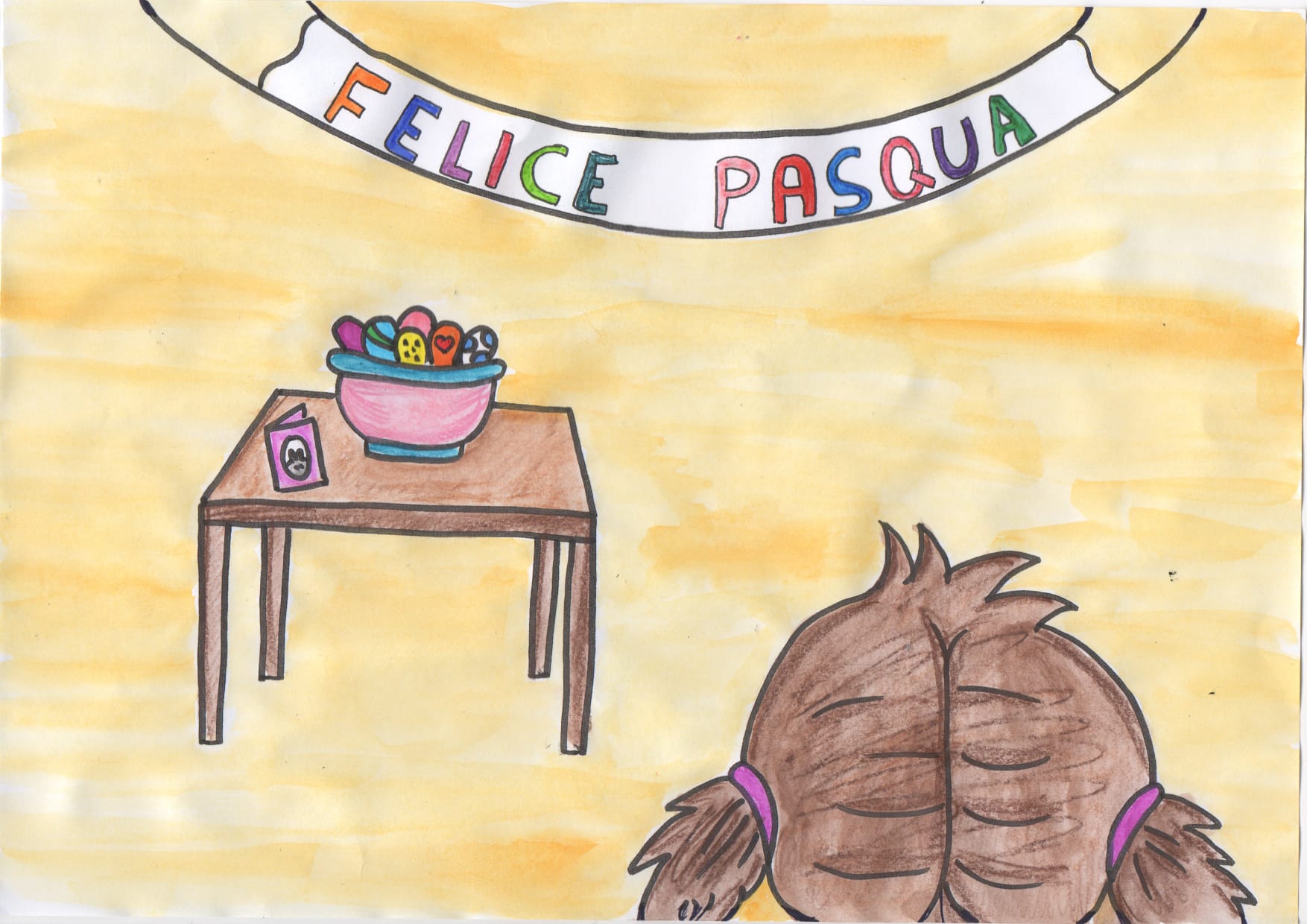 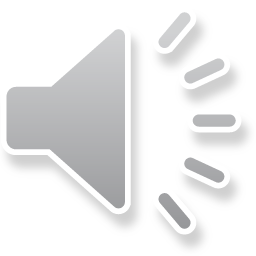 FINE
ORA ANDATE A GUARDARE LE ATTIVITÀ CHE VI ABBIAMO PROPOSTO!
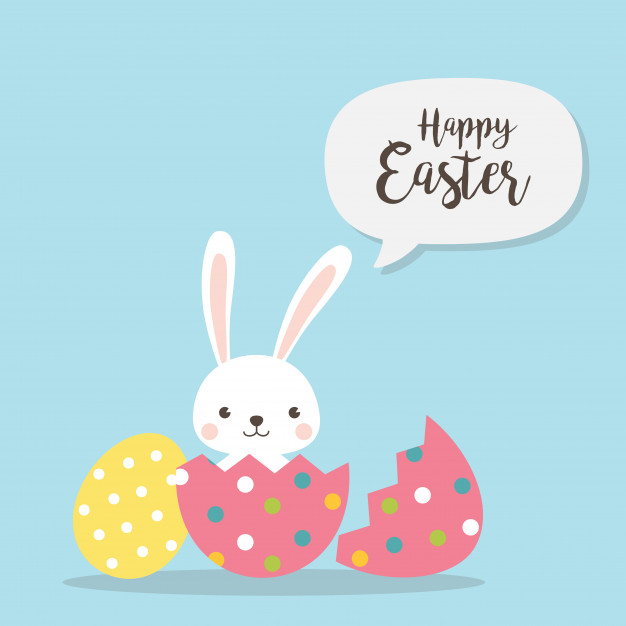